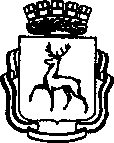 АДМИНИСТРАЦИЯ ГОРОДА НИЖНЕГО НОВГОРОДА
                  ДЕПАРТАМЕНТ ОБРАЗОВАНИЯ
МУНИЦИПАЛЬНОЕ АВТОНОМНОЕ ОБЩЕОБРАЗОВАТЕЛЬНОЕ УЧРЕЖДЕНИЕ
«  ШКОЛА № 22с углубленным изучением отдельных предметов  »
«Школа радости, добра и красоты»
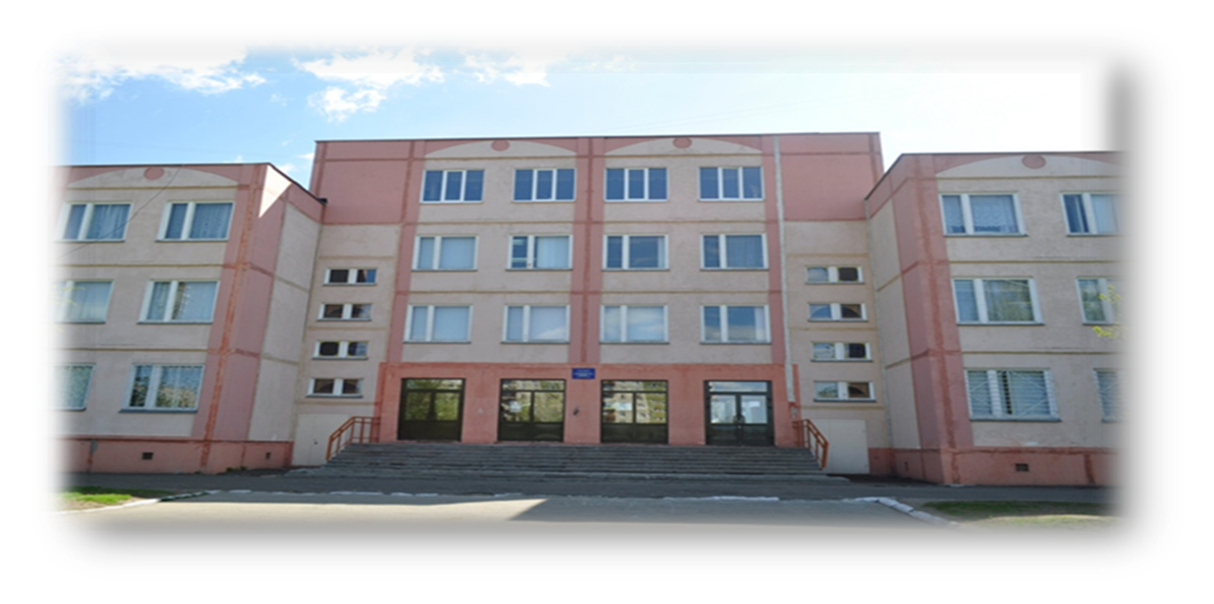 Проект
«Я- Россиянин»
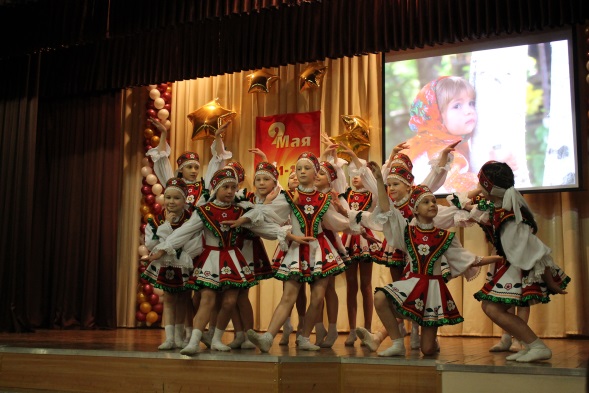 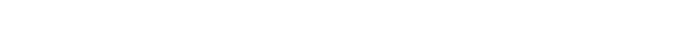 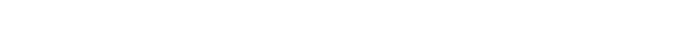 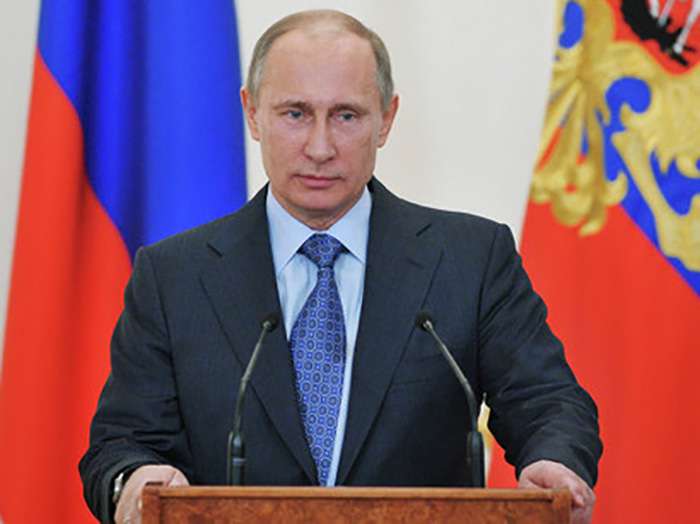 «Мы должны строить своё будущее на прочном фундаменте. И такой
фундамент – это патриотизм. Мы, как бы долго ни обсуждали, что может быть
фундаментом, прочным моральным основанием для нашей страны, ничего другого всё равно не придумаем. Это уважение к своей истории и традициям, духовным ценностям наших народов, нашей тысячелетней культуре и уникальному опыту сосуществования сотен народов и языков на территории России. Это ответственность за свою страну и её будущее».
                                                                                                     В.В. Путин
Обоснование выбора темы:
-Конституции Российской Федерации,
-Федеральный закон «Об основных гарантиях прав ребенка в РФ»;
-Указ Президента РФ «О национальной стратегии действий в интересах детей на 2012-2017 годы»;
- Требования ФГОС;
- Закон  РФ «Об образовании »;
 - Концепция духовно-нравственного развития и воспитания личности гражданина России; 
-Национальная доктрина образования РФ до 2025 г
-Концепция «Российское образование -2020 »
- Программа модернизации образования до 2017 г;
- Постановление Правительства РФ «О государственной программе» «Патриотическое воспитание граждан на 2016-2020г г.»
-Указ Президента Российской Федерации от 29 октября 2015 года № 536 "О создании Общероссийской общественно-государственной детско-юношеской организации "Российское движение школьников"
-Стратегия развития воспитания до 2025 г.
-Указа Президента Закон «О национальной доктрине образования в Российской Федерации» нта России от 12.05.2009 № 537 «О Стратегии национальной безопасности Российской Федерации до 2020 года», 
-Указа Президента России от 01.06.2012 № 761 «О национальной стратегии действий в интересах детей на 2012-2017 годы
-Указа Президента России от 20.10.2012 № 1416 «О совершенствовании государственной политики в области патриотического воспитания»,
-Указ Президента РФ «Об основных направлениях государственной семейной политики» ;
-Указ Президента Российской Федерации от 29 мая 2017 года № 240 "Об объявлении в Российской Федерации Десятилетия детства"
- Районные межведомственные программы по вопросам воспитания;
- Устав МАОУ «Школы№22 с углубленным изучением отдельных предметов»;
-Программа  по патриотическому воспитанию школы «Отечество»
-Районная программа патриотического воспитания «Я- гражданин России»
ПРОБЛЕМЫ:
Снижение интереса к изучению истории, краеведения, непонимание исторических причинно- следственных связей в общественных дисциплинах; поверхностное знание  исторических фактов и событий; 

Снижение интереса к изучению русской классической литературы;

Отсутствие у молодежи современных положительных образов;

Наблюдается тенденция снижения культуры владением русским языком;
Размыты представления о семейных ценностях;

Агрессия среди подростков, провоцируемая средствами массовой информации;

Инициативное участие в общественной жизни присутствует, но часто деятельность направлена на себя.
Аналитическое  обоснование
Диагностика процесса формирования патриотической направленности
Диагностика изучения социализированности личности учащихся по М.И. Рожкову
Диагностика , направленная на выявление уровня формирующейся гражданственности
Диагностика уровня патриотической воспитанности
Прогнозируемый результат:
Обновление системы гражданско-патриотического воспитания, способствующий осознанию школьников их принадлежности к судьбе и Отечеству. 
Конечным результатом функционирования системы патриотического воспитания должны стать духовный и культурный подъем учащихся, высокая гражданская позиция, патриотическое сознание учащихся себя как россиян, определяющих будущее России:
Заработает система гражданско-патриотического воспитания,  максимально способствующая  осознанию школьниками их принадлежности к судьбе и Отечеству. 
Образовательное пространство перестроилось на качественно новом уровне: усовершенствован административный  механизм  организации воспитательного процесса в школе, стержнем которого стала гражданско- патриотическая работа.
ЦЕЛЬ:
Формирование и развитие личности гражданина-патриота России, способного соединить патриотические чувства и патриотическое самосознание с идеалом гражданственности, ценностями социальной солидарности, справедливости, ответственности, готового служить российскому обществу и укреплению его единства, сознающего все значение единства российского общества, важность и ценность общероссийской идентичности.
Перестроить систему  организации гражданско-патриотического и нравственного воспитания школьников, путем совершенствования административного механизма управления.
ПРОБЛЕМА
Реализуемая в данный момент система гражданско- патриотического воспитания и образования , управленческая модель и модель школьного самоуправления не в полной мере адаптирована к проектной деятельности, к деятельности, выходящей за рамки школы, к деятельности позволяющей  реально интегрировать воспитательной и образовательные процессы. 
Это модель не позволяет избежать клипового мышления у всех субъектов воспитания. Она нуждается в корректировке и с точки зрения административного механизма и с точки зрения функционала.
НАША СИЛЬНАЯ  ИДЕЯ





Создание школьного центра
 «Я- Россиянин»- гражданско-патриотического развития микрорайона Верхние Печеры
Социокультурное пространство микрорайона Верхние Печеры
Принципы построения проекта:

принцип гуманистической направленности - Любовь, Мудрость, Свобода, Добро, Красота – истинно человеческие вечные ценности должны быть основой воспитания ребенка;
принцип социального партнерства с семьей - привлечение родителей к жизни школы, их просвещение; согласованность в подходе к ребёнку; квалифицированная помощь и поддержка в трудных педагогических и жизненных ситуациях; информированность родителей о школьной жизни, об образовательном процессе, о всех возможностях, которые семья может использовать для образования своего ребёнка, справедливое решение конфликтов;
принцип природосообразности и уникальности - предполагает учет закономерностей природного развития ребенка, опирается на психолого-педагогические диагностики, обеспечивает развитие творческой, мыслительной деятельности ученика, его самообразование;
принцип КТД принцип здоровьесбререгающих технологий - заключается в обеспечении таких условий обучения, воспитания, развития, которые не оказывают негативного воздействия на здоровье учащихся.
принцип системно-деятельностного подхода- принцип прри котором ученик не получает знания в готовом виде, а добывает их сам в процессе собственной
принципы социального воспитания – единство образования, организации социального  опыта юных и индивидуальной помощи им в решении возрастных задач 
принципы интеллектуального воспитания,
МЕХАНИЗМ РЕАЛИЗАЦИИ ПРОЕКТА
Направления патриотического воспитания 
в школе:
Духовно-нравственное

Историко-краеведческое

Военно-спортивное

Социально-гражданское

Экологическое

Художественно-эстетическое
Администрация школы.
Педагогический совет школы
Школьная конференция
Родительский комитет школы
Школьный совет самоуправления «ЛИДЕР»
Общешкольное собрание
сохранение обычаев и традиций российского народа
Куратор    + ШСС «Лидер»
духовно-нравственное
подготовка к ответственному родительству
тематические классные часы
уроки нравственности
Кутор+ШСС «Лидер»
историко-краеведческое
поисково - исследовательская работа
научно-исследовательская работа
музейная
 работа
экскурсионная работа
мемориальные соревнования
ГТО
Куратор    +  ШСС «Лидер»
военно-спортивное направление
Пост № 1
«Зарница»
Куратор    +  ШСС «Лидер»
социально-гражданское
Волонтерское движение
СМИ школы 22
работа с семейным «Клубом»
благотворительная деятельность
Куратор  +  ШСС «Лидер»
художественно-эстетическое
оформительская  и конкурсная работа
выставки декоративно-прикладного творчества
научно-исследовательская работа  Российская и мировая культура»
патриотический концерт
научно-исследовательская работа «Нижегородский эколог»
Куратор +ШСС «Лидер»
экологическое
экологические акции
Задачи:
1.Перестроить модель воспитательной работы школы, не с точки содержательного наполнения, а с точки зрения механизма реализации проекта.
 Определять новые институции по патриотическому воспитанию.
Трансформировать модель школьного самоуправления .

2.Создать единое пространство  гражданско-патриотического воспитания, сочетающего формальное и неформальное образование.
Просвещать  участников проекта.
Стимулировать социальную активность учащихся. Ориентировать  деятельность  школьников на социально-нравственные ценности

3.Поддерживать и направлять  патриотические и общественные инициативы.
Способствовать формированию самоуправления подростков.

4.Расширять социальное партнерство с ветеранскими организациями, политическими партиями и движениями. 

5.Выстраивать партнерские отношения с родителями и  семьями обучающихся.
Продукты проекта
Критерии проекта:
В результате проектной работы изменились качественные и количественные показатели по патриотическому воспитанию.
Количественные показатели :
1.Организована работа семейного клуба «Радость общения».
2. Организация  работы Родительского патруля.
3. Организован отряд для несения службы на Посту №1
4. Возросло количество добровольцев волонтерского отряда «Открытое сердце» 
5.Было проведено 5 благотворительных акций.
6.Проведено 9 мемориальных соревнований, посвященных памятным датам
7.Выросли количественные показатели участия детей в поисково- исследовательской работе.
8. В городском конкурсе школьных музеев Музей геологии- занял 1 место, Музей Археологии – 2 место, временная выставка, посвященная Дмитрию Волкову- 2 место.
9. 45 работ учащихся школы  представлены на районной выставке декоративно- прикладного творчества.
10.Проведено 6 экологических акций.
11. 2 раза экологическая команда «Радуга», занимала 2 место в районе в конкурсе агитбригад.
12. Возросло количество мероприятий по патриотическому воспитанию: концерты, творческие конкурсы, классные часы, встречи с интересными людьми ;
13.Проведено 23 эксурсий по памятным местам Нижнего Новгорода и области.
14.100 % участие учащихся в классных часах, Уроках нравственности, в проведение мероприятий, посвященных памятным датам.
15. Стала работать «Школа ответственного родительства », «Материнская школа», «Школа социальной зрелости»
16.Возрослок количество мероприятий, проводимых по гражданско-патриотическому воспитанию в микрорайоне;
17. Выросло количество участников в региональных и федеральных конкурсах гражданско-патриотических направленностей.
Качественные показатели:

 Перестроилась система  организации гражданско-патриотического и нравственного воспитания школьников, путем совершенствования административного механизма управления.

Определились новые институции по патриотическому воспитанию;
Трансформировалась модель школьного самоуправления.

Организовано единое пространство  гражданско-патриотического воспитания, сочетающего формальное и неформальное образование.

Возросла социальная  активность учащихся. Деятельность школьников ориентирована на социально- нравственные ценности.

Расширено  взаимодействие с ветеранскими и общественными организациями.
Выстроилась система работы с родителями.

В школе создана электронная методическая копилка материалов по патриотическому воспитанию.
Выполнено оформление школы, с целью создания единого образовательного – воспитательного пространства.
«Критерии и основы методики оценки результатов работы по патриотическому воспитанию»

К I группе относятся: реализационно-целевой и практически-
результативный критерии. Они отражают процесс работы по патриотическому воспитанию, деятельность, направленную на формирование и развитие патриотизма у обучающихся 

Во II группу входят критерии: когнитивный (познавательный), мировоззренческо-ценностный, мотивационно-потребностный,
деятельностно-поведенческий, оценивающие важнейшие стороны, свойства, качества конкретной личности, группы, являющиеся результатом работы по развитию у них патриотического сознания, готовности и способности
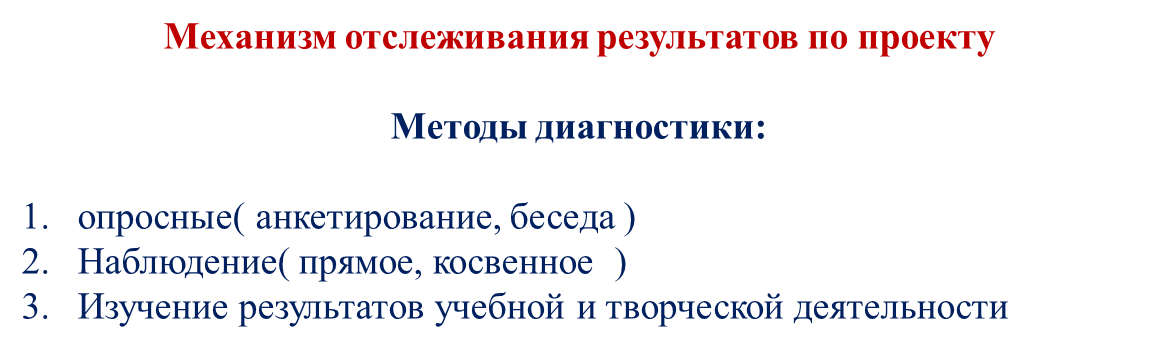 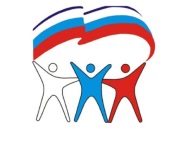 Диагностики выявления уровня патриотической воспитанности.

Методики изучения удовлетворенности учащихся и родителей учебно-воспитательным процессом.
Диагностики на выявление уровня формирующийся гражданственности.

Качественные и количественные показатели
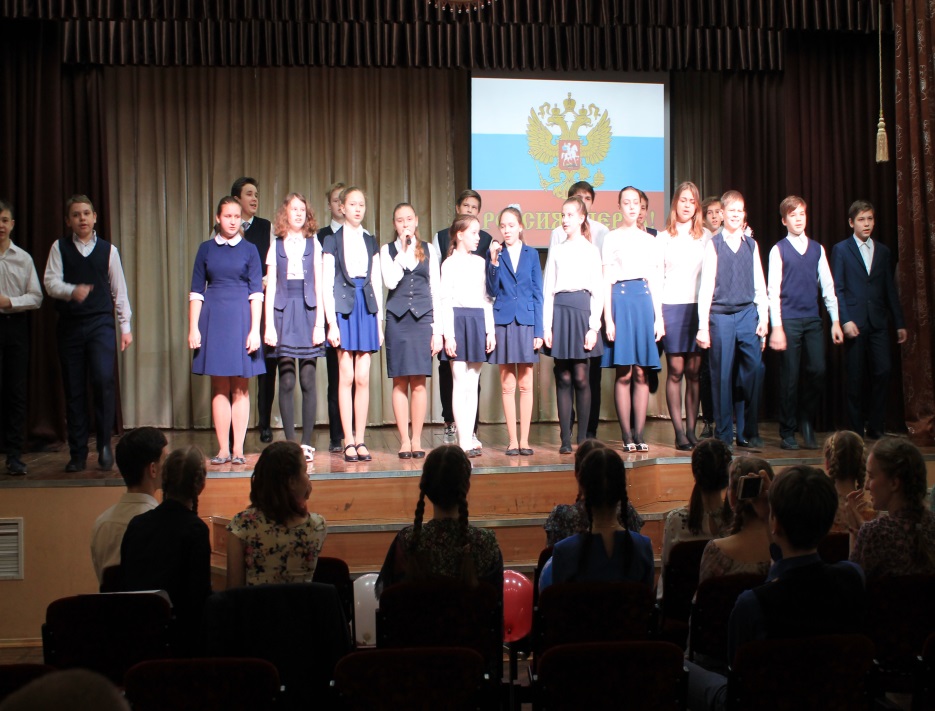 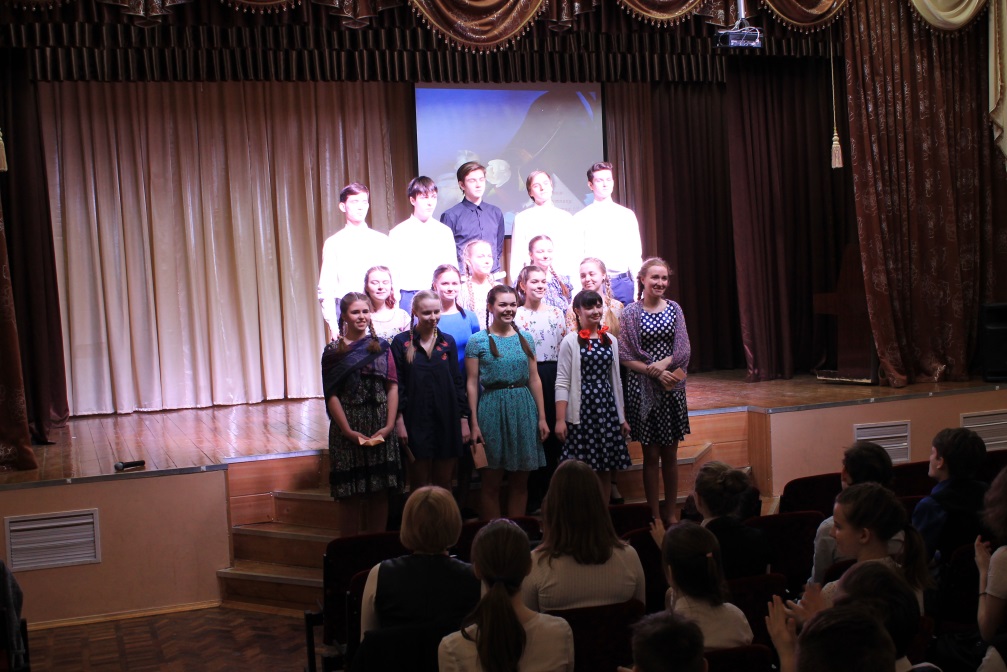 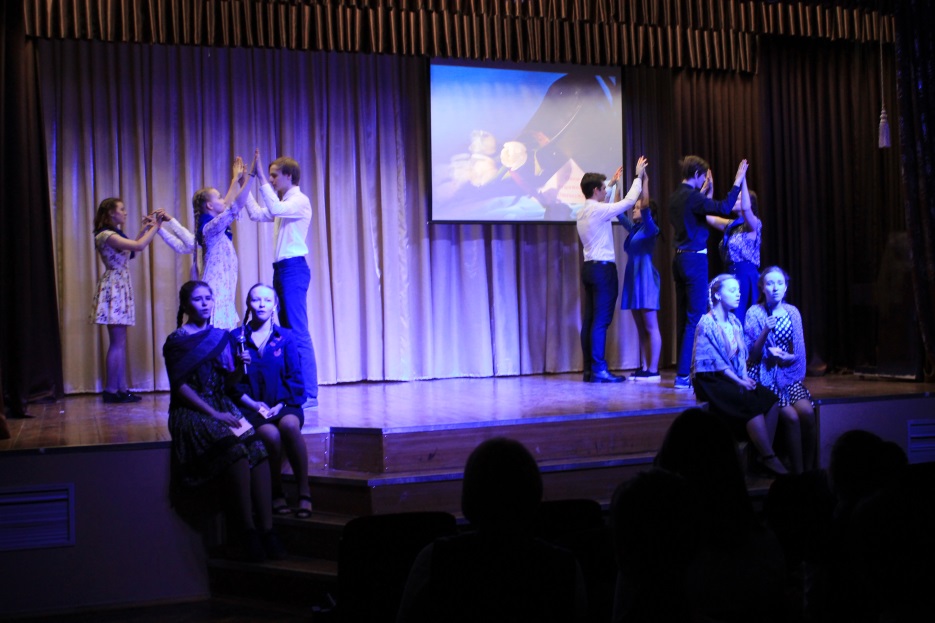 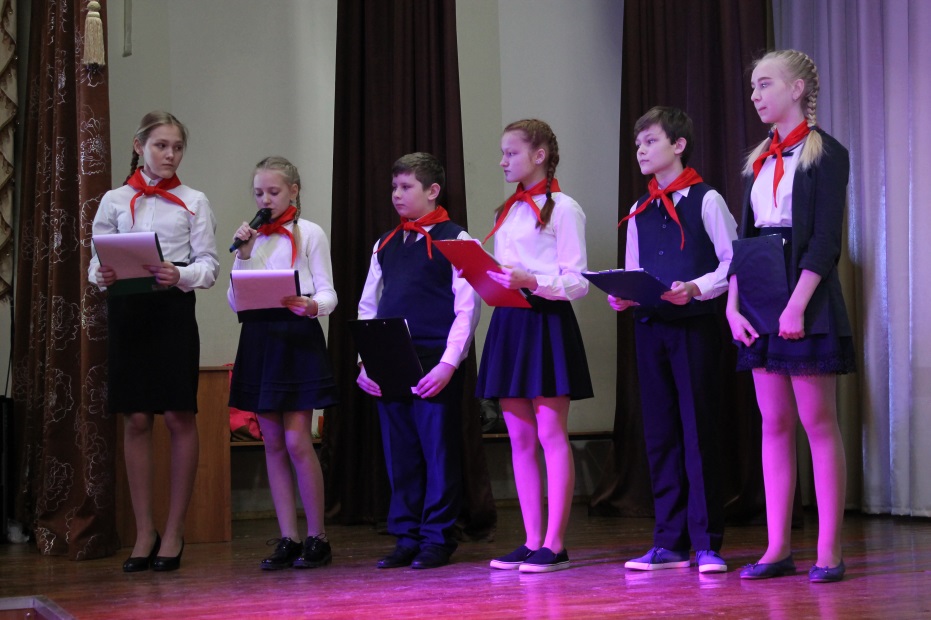 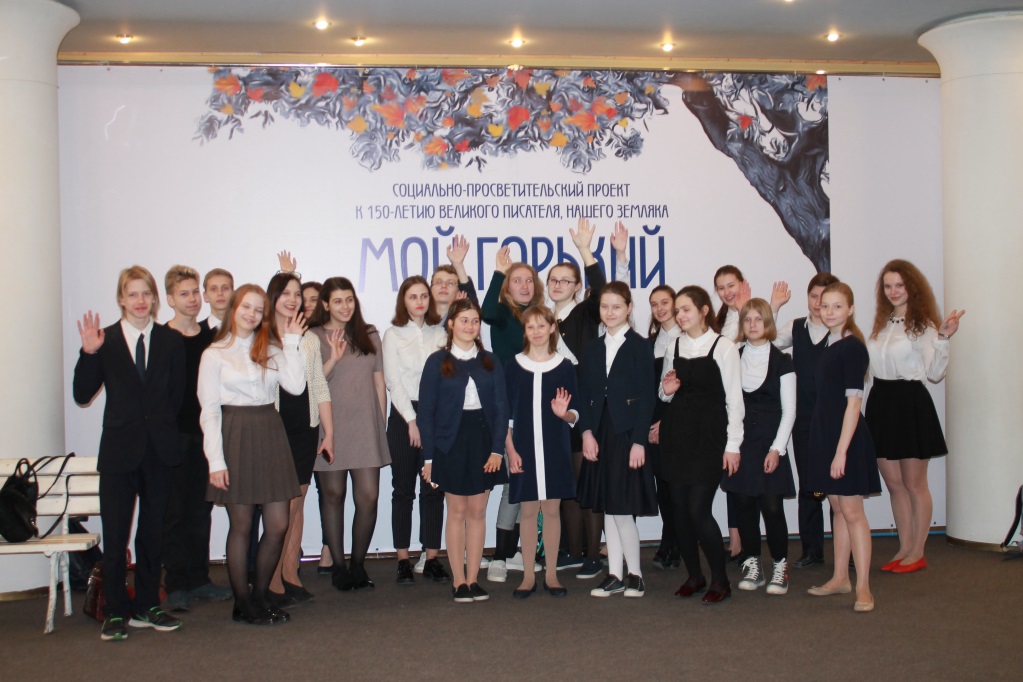 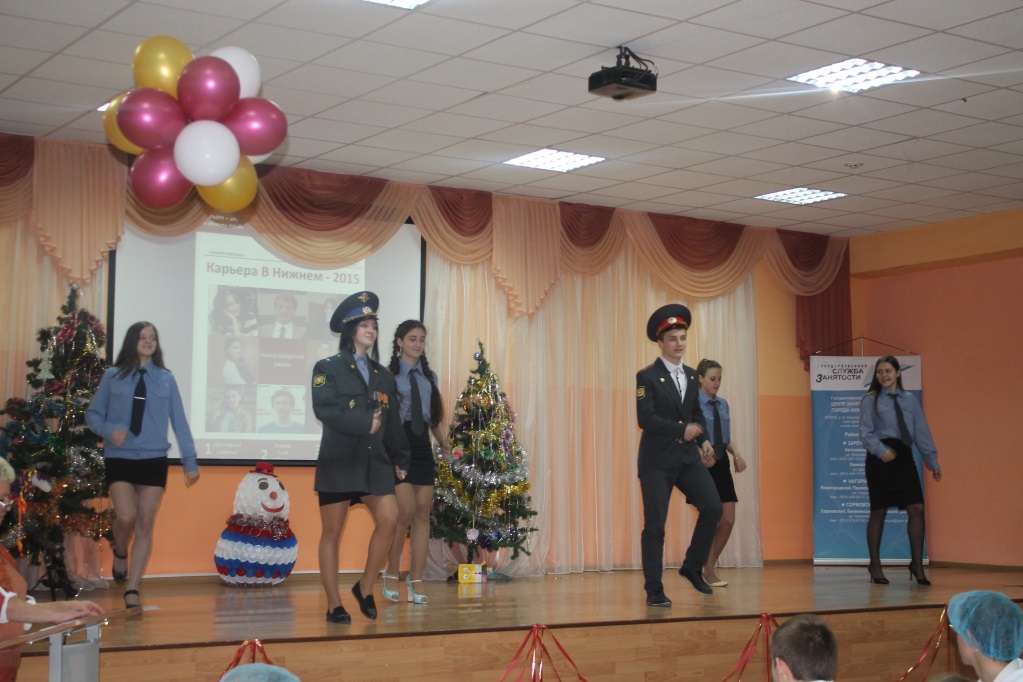 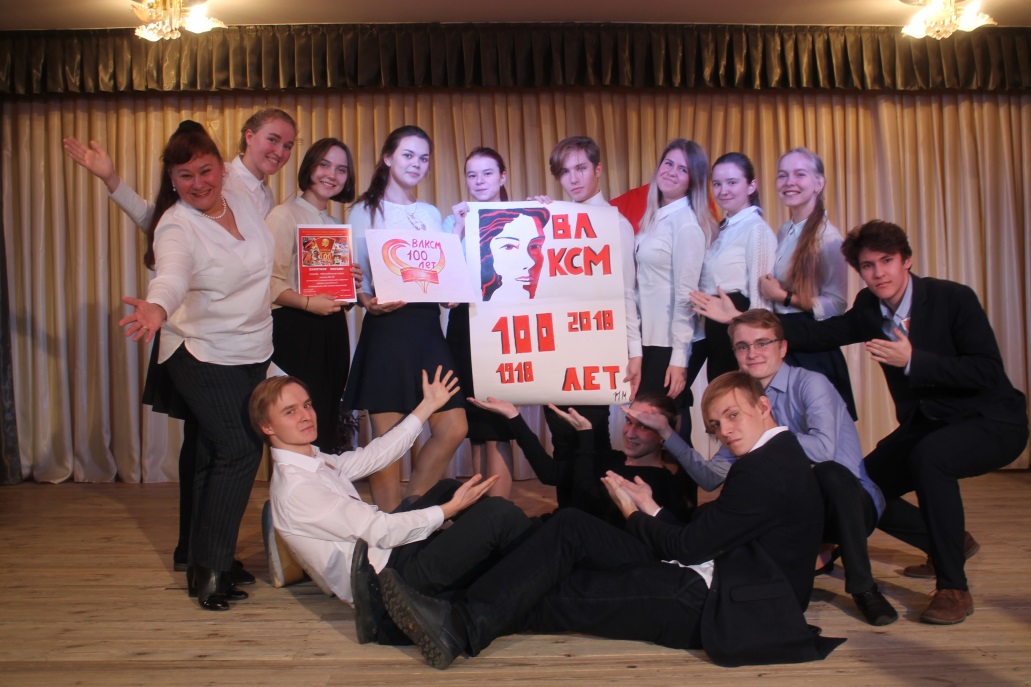 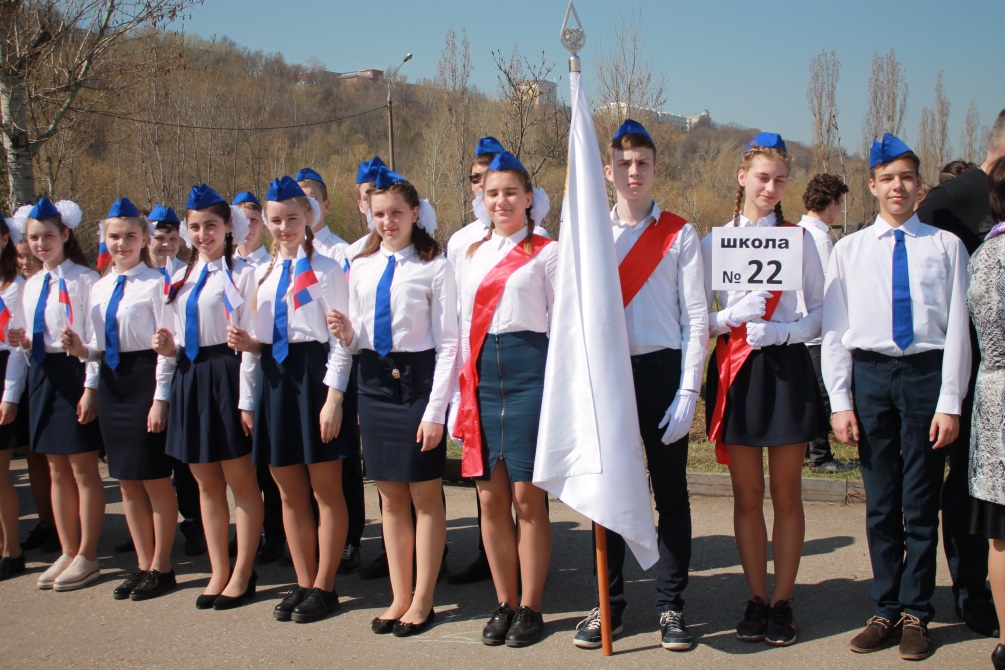 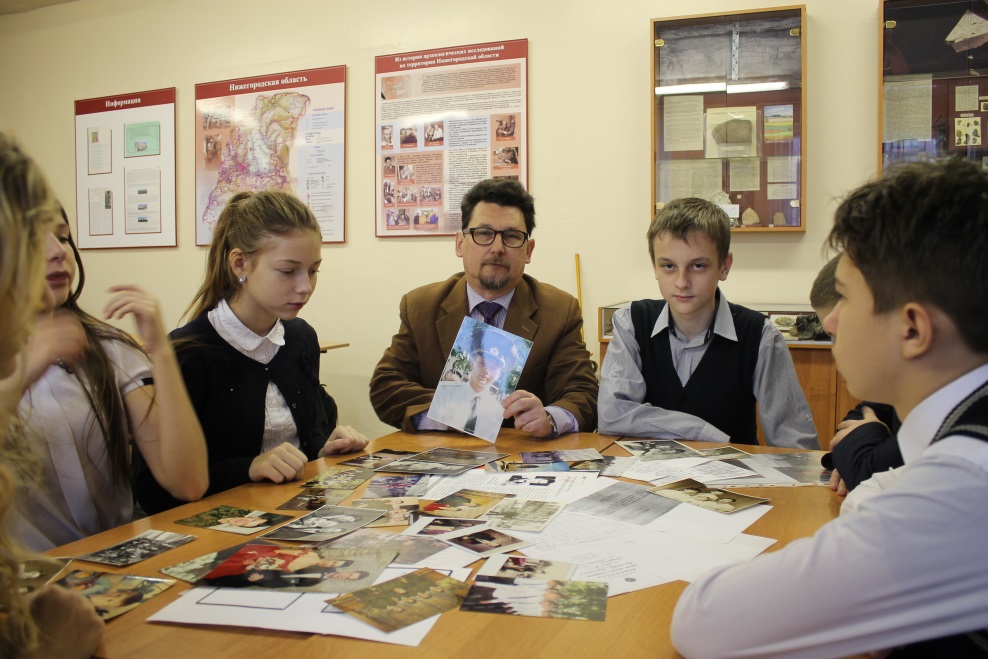 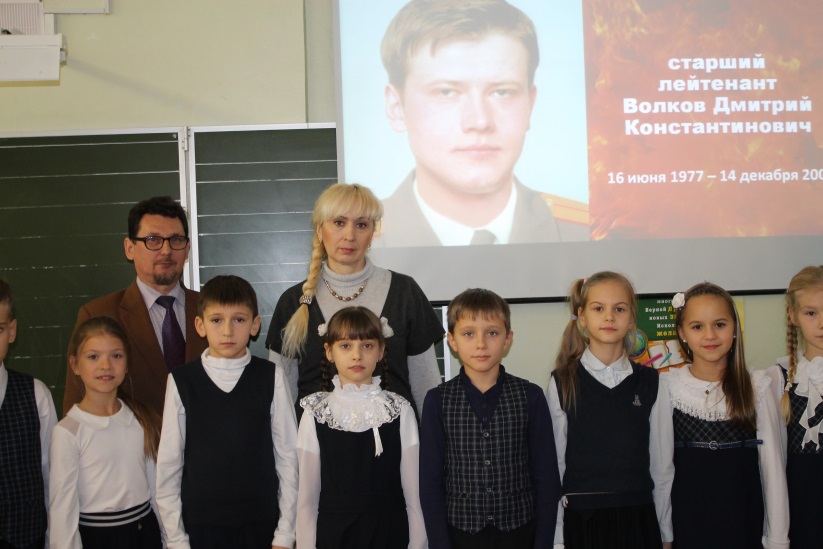 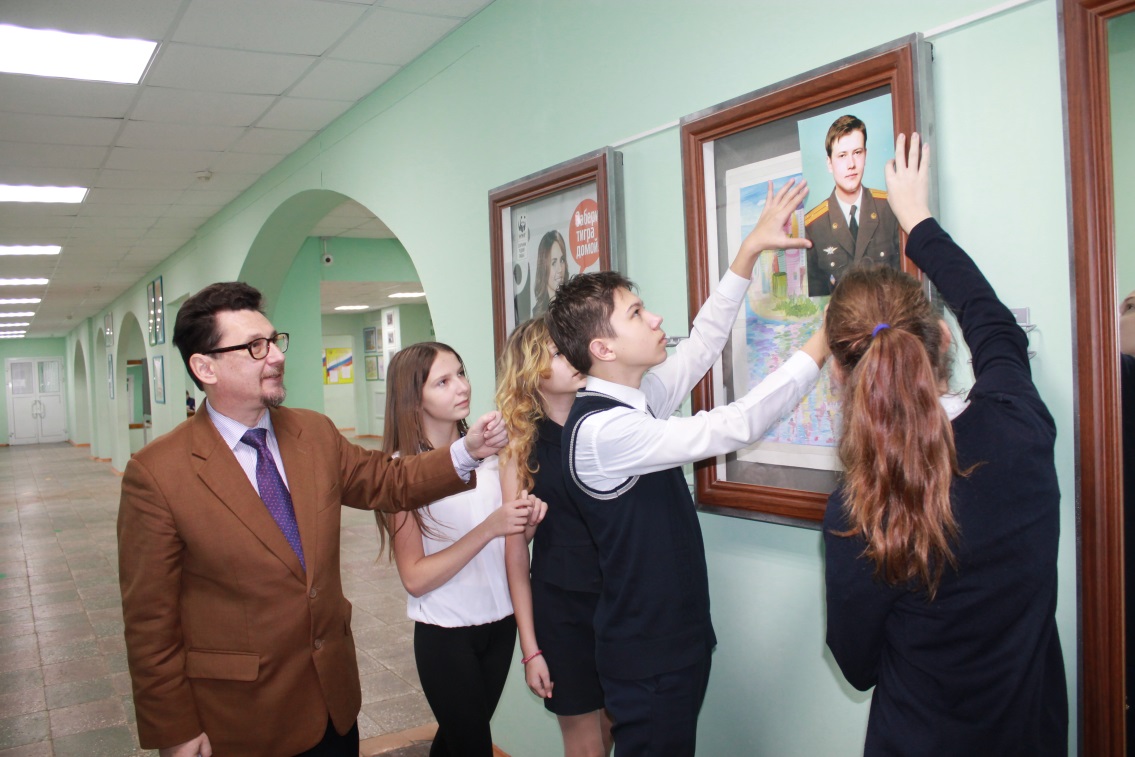 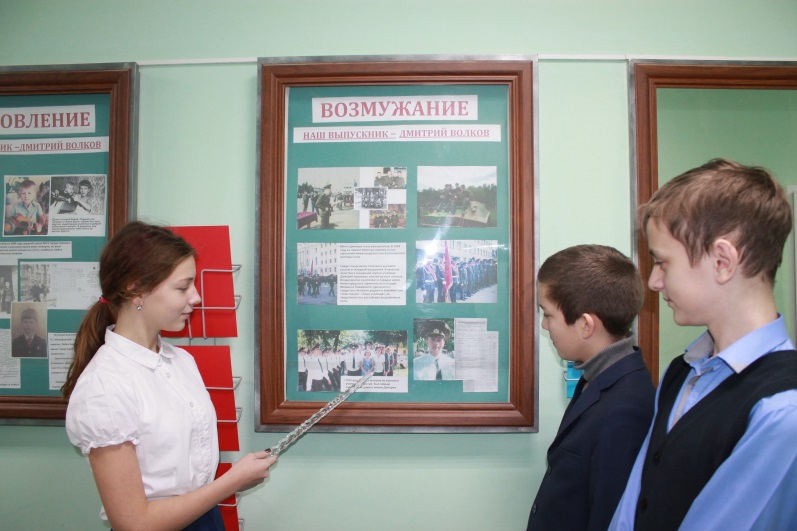 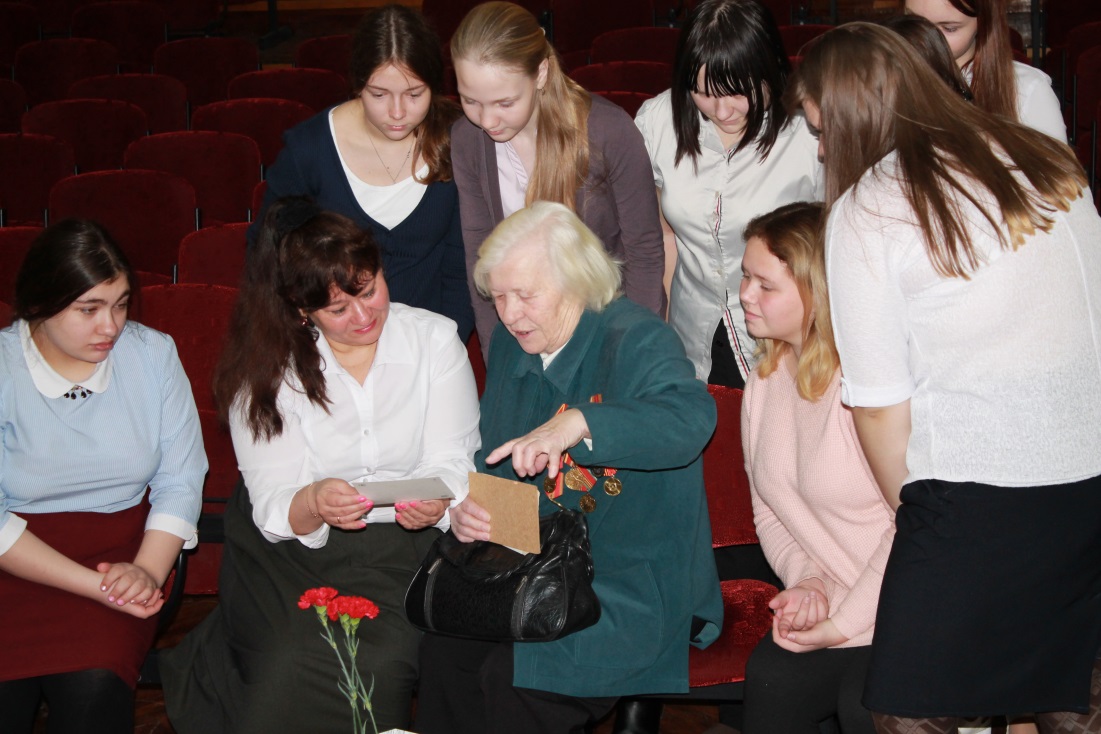 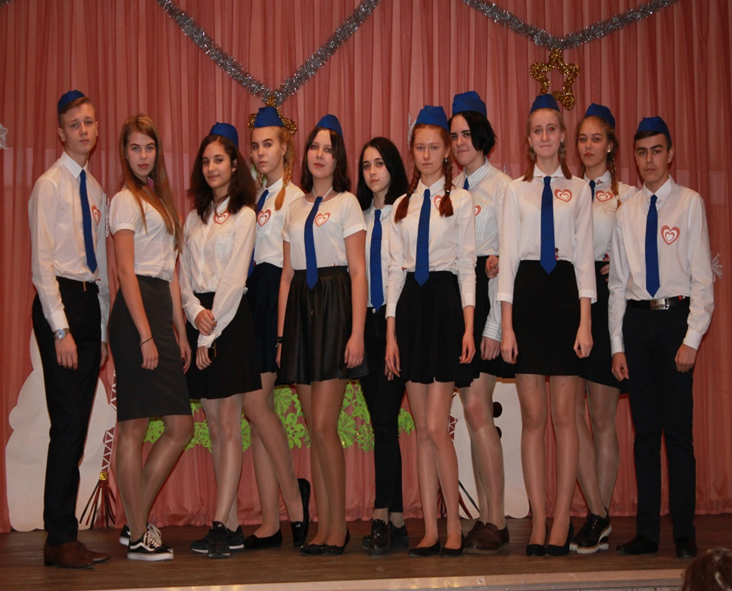 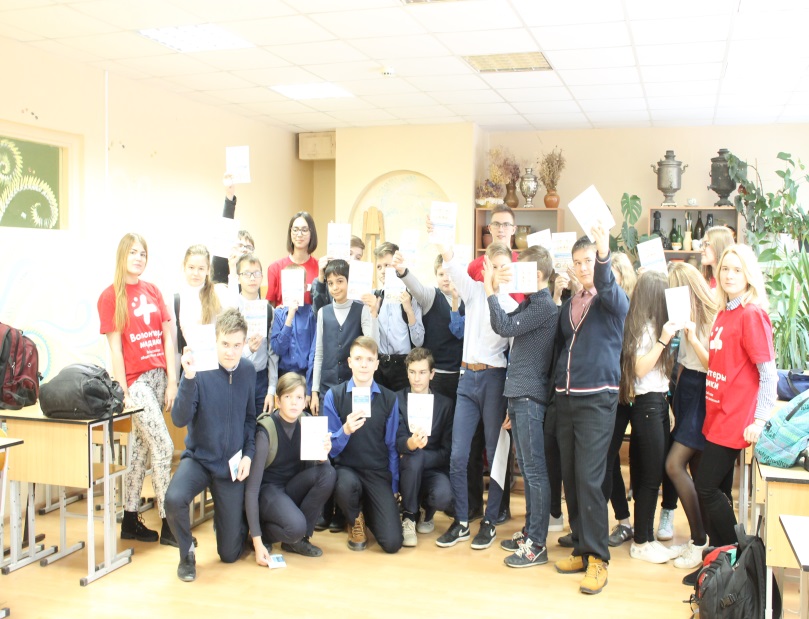 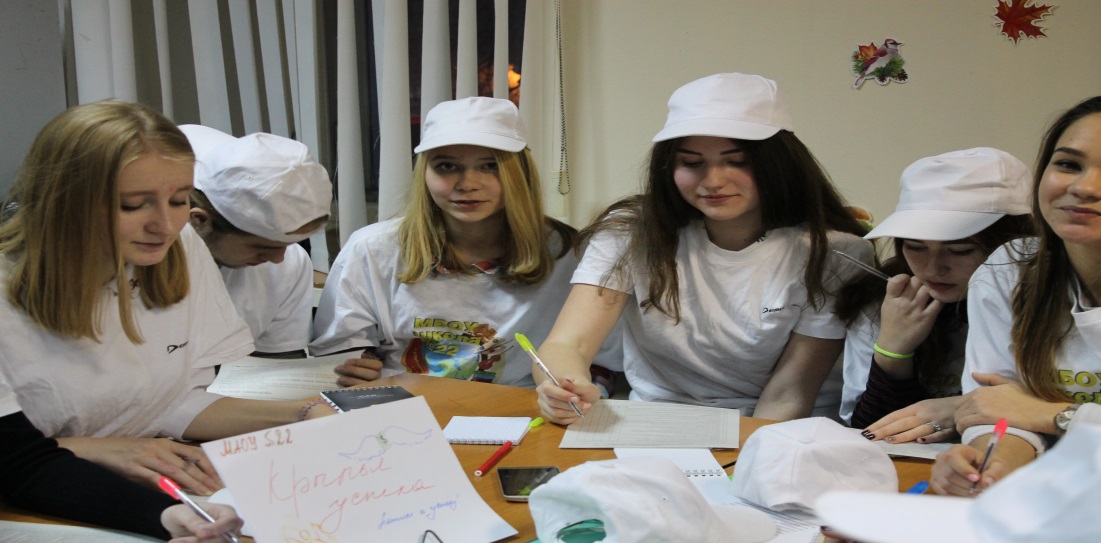 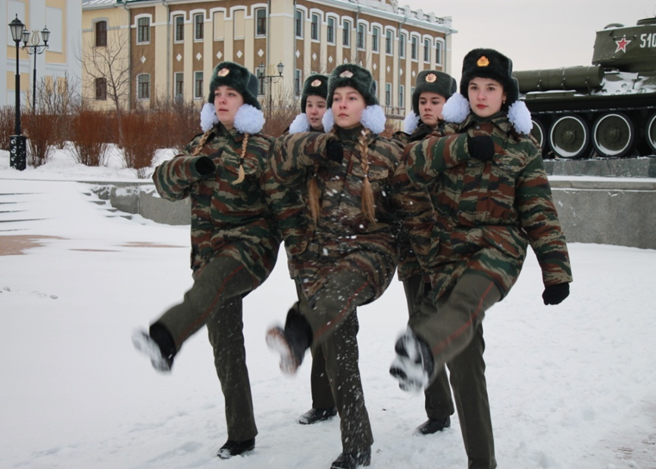 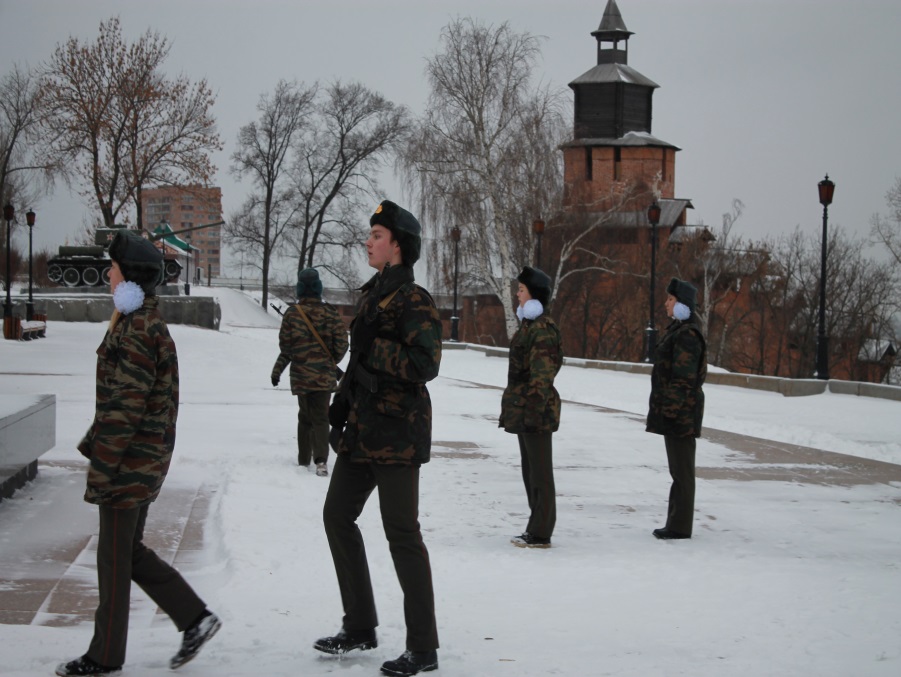 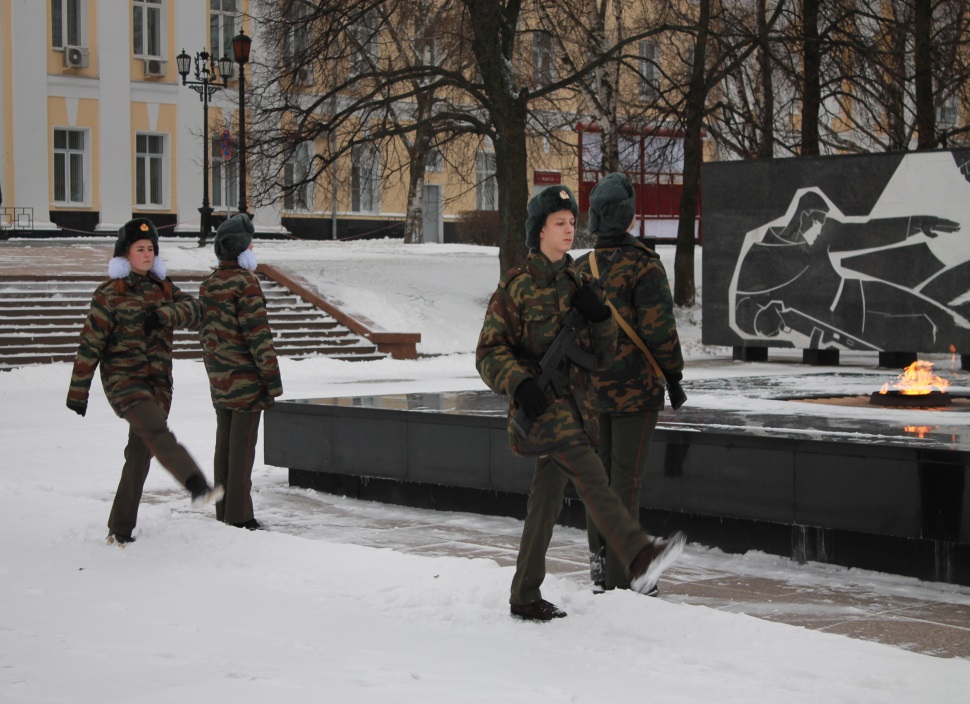 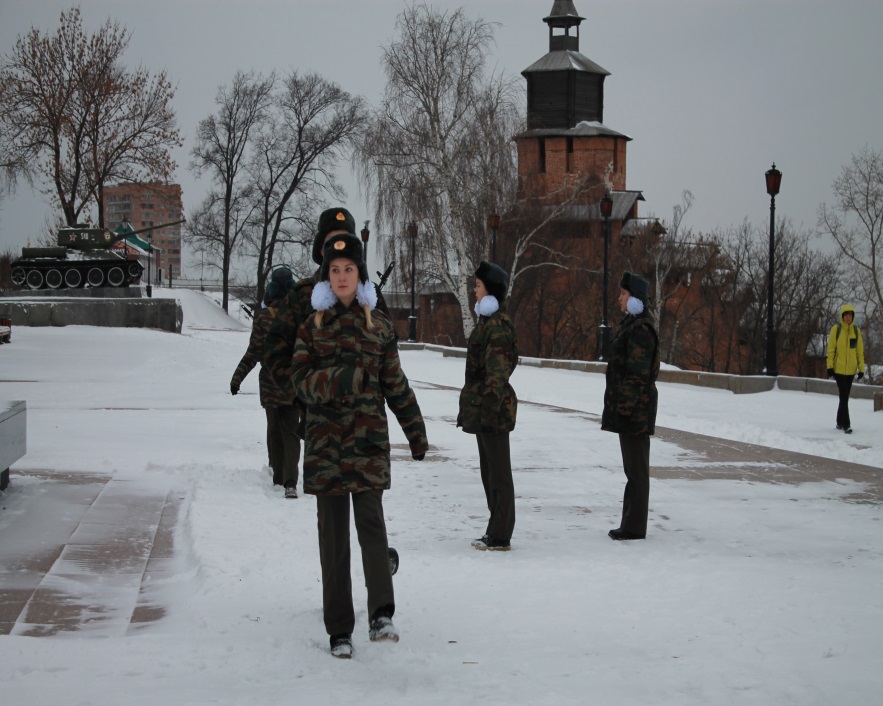 Спасибо за внимание !
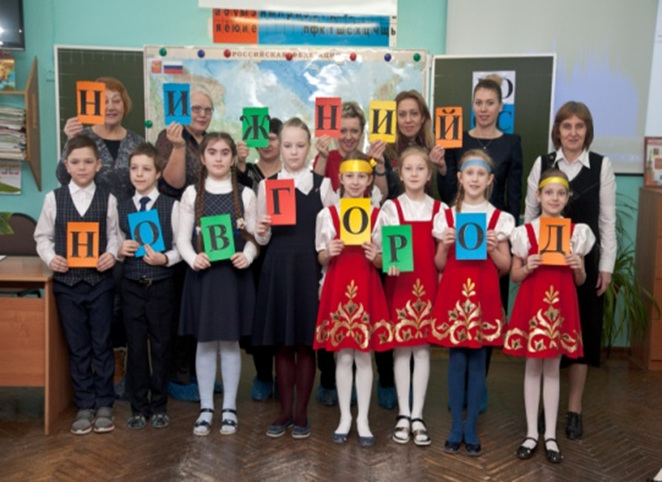